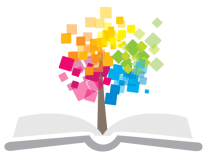 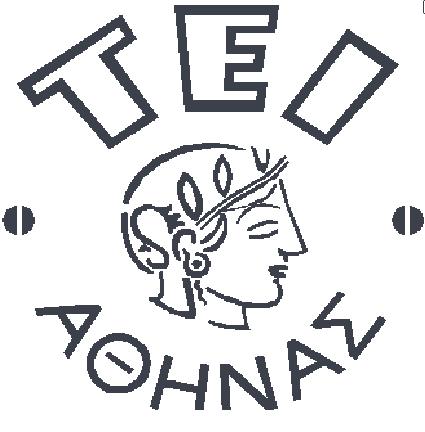 Ανοικτά Ακαδημαϊκά Μαθήματα στο ΤΕΙ Αθήνας
Ανοσολογία (Ε)
Ενότητα 1: Λεμφικό σύστημα
Απομόνωση λεμφοκυττάρων
Εισαγωγή στις ανοσολογικές αναλύσεις
Πέτρος Καρκαλούσος
Τμήμα Ιατρικών Εργαστηρίων
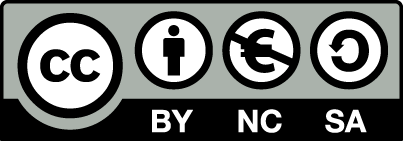 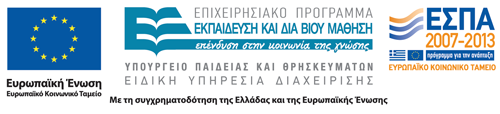 Τo λεμφικό σύστημα του ανθρώπου
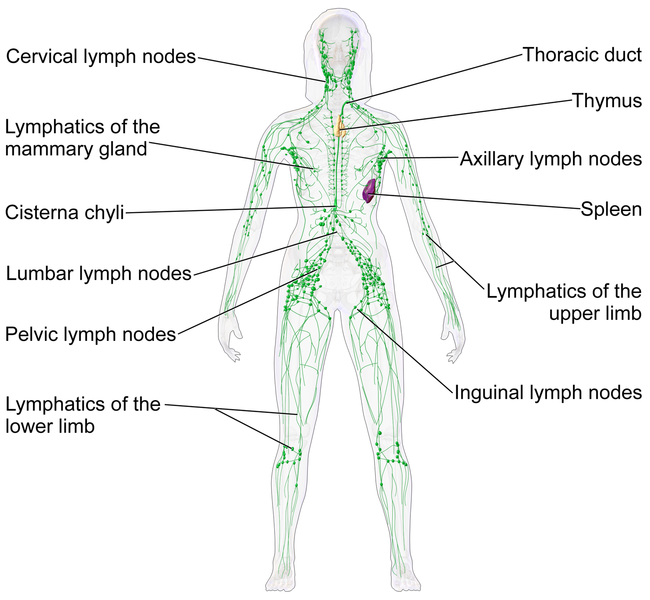 “Blausen 0623 LymphaticSystem Female”, από CFCF  διαθέσιμο με άδεια CC BY 3.0
Τo λεμφικό σύστημα του ποντικιού
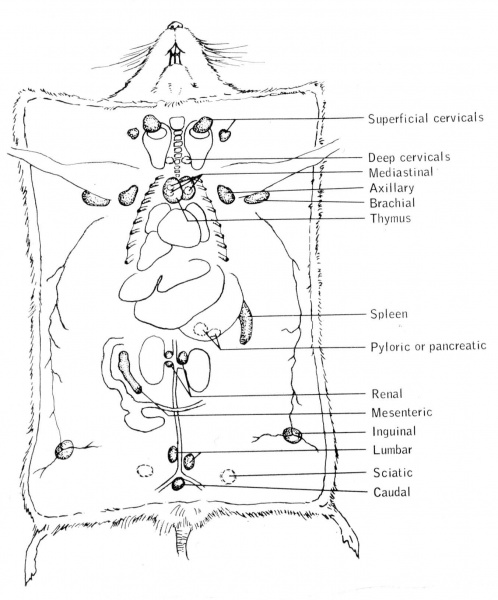 “LymphNodes” από Jessica.wong , BioMicroscopy Wiki, University of California at San Francisco
Τα λεμφαγγεία
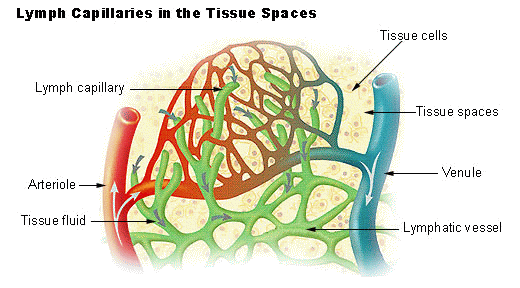 “Lymph capillaries in the tissue spaces” από Lennert B διαθέσιμο ως κοινό κτήμα
Απομόνωση  λεμφοκυττάρων (1 από 3)
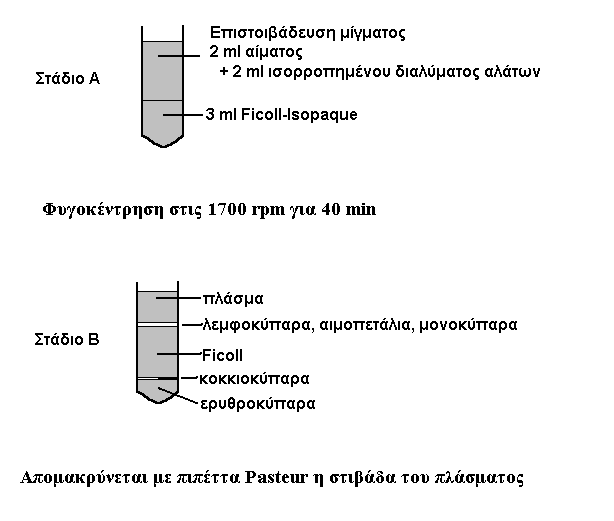 Απομόνωση  λεμφοκυττάρων (2 από 3)
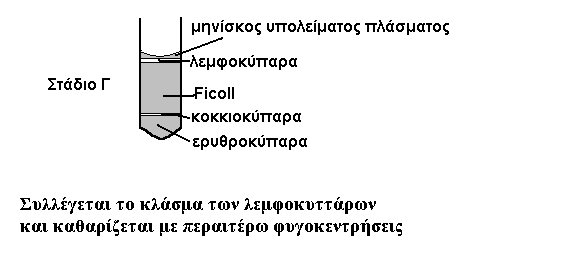 Εκτίμηση με χρώση May-Grunwald/Giemsa των λευκοκυττάρων που απομονώθηκαν
Mέτρηση σε πλάκα Neubauer για να εκτιμηθεί ο αριθμός των λεμφοκυττάρων
Απομόνωση  λεμφοκυττάρων (3 από 3)
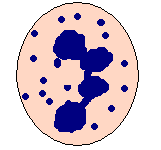 Πολυμορφοπύρηνο
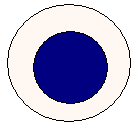 Λεμφοκύτταρο
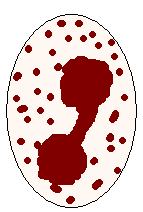 Ηωσινόφιλο
Πέτρος Καρκαλούσος
6
Η ανοσοκαθίζηση και οι μέθοδοι της
Στάδια ανοσοποίησης
δευτερογενής ανταπόκριση
Πρωτογενής
 ανταπόκριση
Συγκέντρωση Ab
επαναχορήγηση
7
50
63
14
21
28
35
Χρόνος ανοσοποίησης
Παραγωγή αντισωμάτων μετά την ανοσοποίηση (1 από 2)
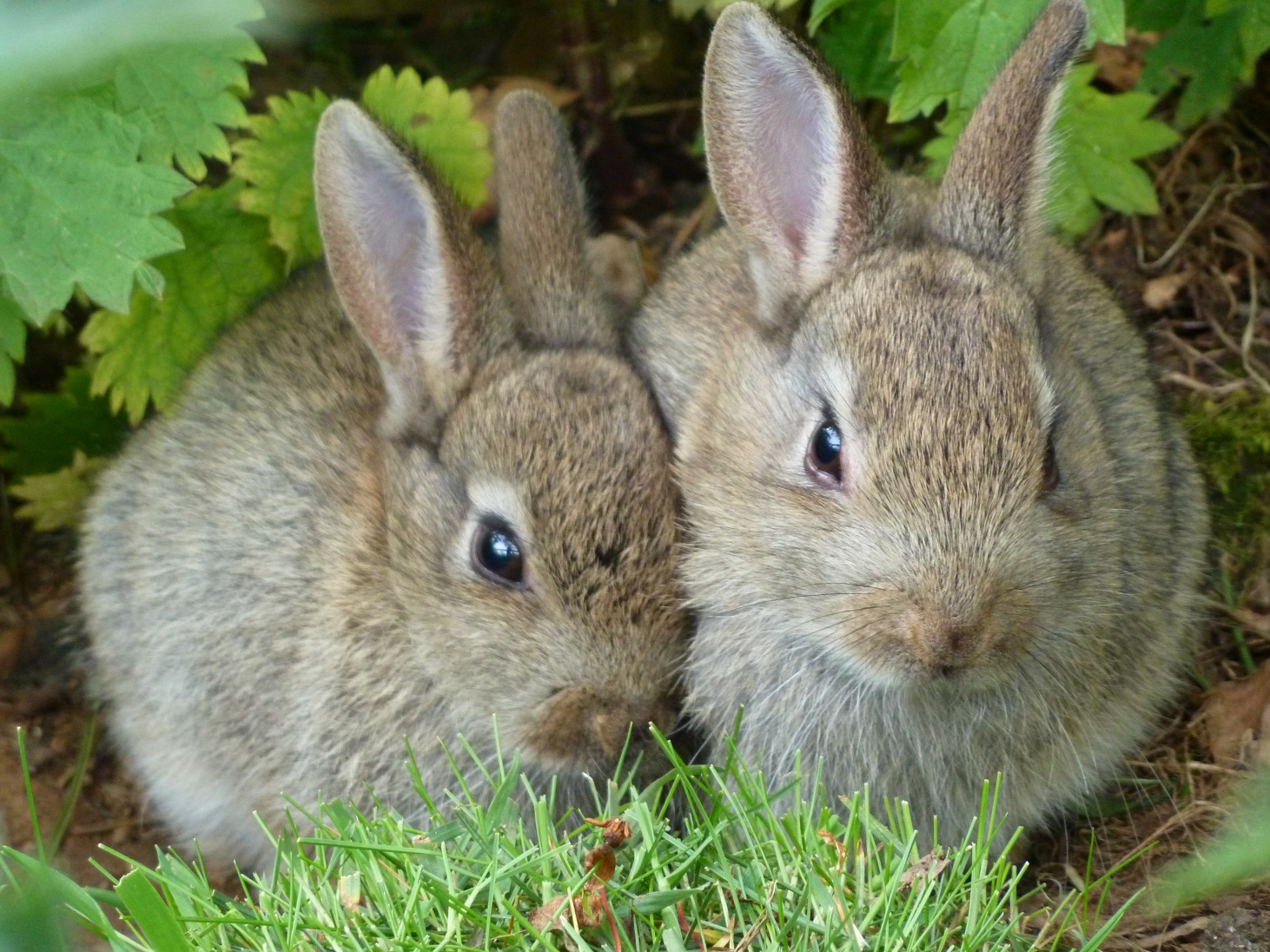 “Wild Rabbits at Edinburgh Zoo” από Worm That Turned διαθέσιμο με άδεια CC BY-SA 3.0
Παραγωγή αντισωμάτων μετά την ανοσοποίηση (2 από 2)
lgG
Συγκέντρωση Ab
lgM
5
30
35
10
15
20
25
Χρόνος ανοσοποίησης
Μέθοδοι ποσοτικού ή ποιοτικού προσδιορισμού αντιγόνων ή αντισωμάτων
Βασίζονται στη μέτρηση ανοσοσυμπλέγματος που καθιζάνει μέσα σε υγρό ή ημίρρευστο διάλυμα.
Μέθοδοι ανοσοκαθίζησης
Συγκόλληση
Αιμοσυγκόλληση
Ανοσοδιάχυση
Ανσοσοηλεκτροφόρηση
Ανοσοκαθήλωση
Νεφελομετρία
Καμπύλη Heidelberger - Kendall
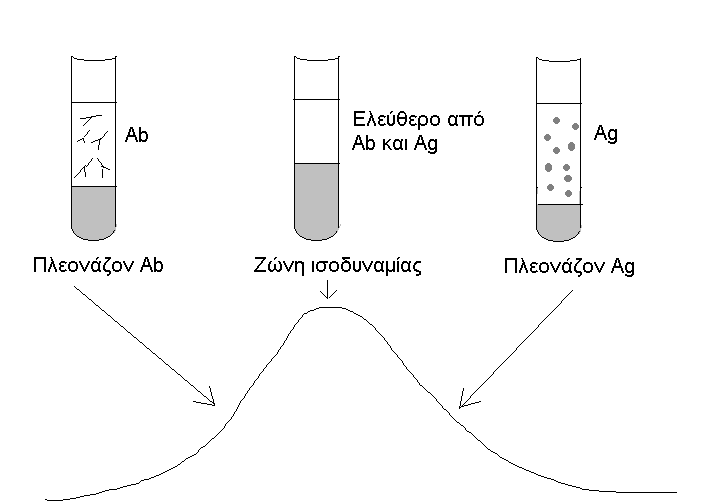 Αρχή μεθόδου ανοσοκαθίζησης (1 από 2)
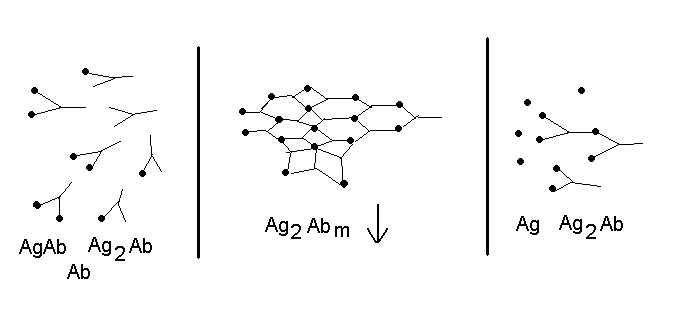 Αρχή μεθόδου ανοσοκαθίζησης (2 από 2)
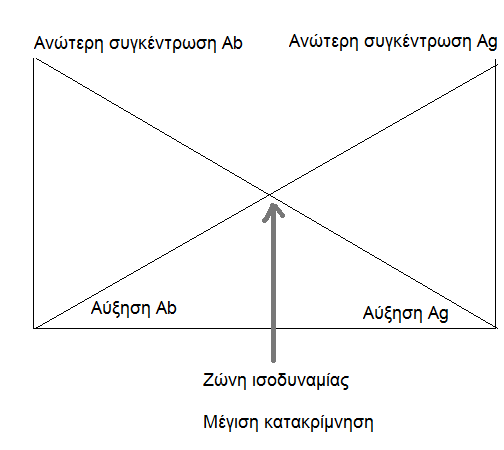 Φαινόμενο προζώνης
Προκαλείται από την αυξημένη συγκέντρωση αντισώματος σε σχέση με το αντιγόνο.

Η αυξημένη συγκέντρωση αντισώματος αναστέλλει το σχηματισμό ανοσοσυμπλέγματος.

Προκαλείται ψευδώς αρνητικό αποτέλεσμα.
Τέλος Ενότητας
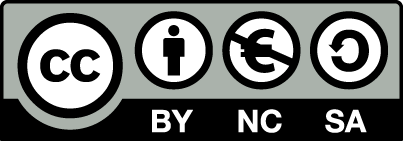 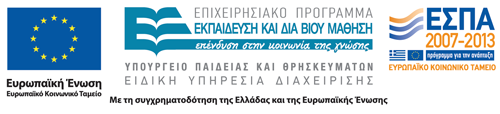 Σημειώματα
Σημείωμα Αναφοράς
Copyright Τεχνολογικό Εκπαιδευτικό Ίδρυμα Αθήνας, Πέτρος Καρκαλούσος 2014. Πέτρος Καρκαλούσος. «Ανοσολογία (Ε). Ενότητα 1: Λεμφικό σύστημα, Απομόνωση λεμφοκυττάρων, Εισαγωγή στις ανοσολογικές αναλύσεις». Έκδοση: 1.0. Αθήνα 2014. Διαθέσιμο από τη δικτυακή διεύθυνση: ocp.teiath.gr.
Σημείωμα Αδειοδότησης
Το παρόν υλικό διατίθεται με τους όρους της άδειας χρήσης Creative Commons Αναφορά, Μη Εμπορική Χρήση Παρόμοια Διανομή 4.0 [1] ή μεταγενέστερη, Διεθνής Έκδοση.   Εξαιρούνται τα αυτοτελή έργα τρίτων π.χ. φωτογραφίες, διαγράμματα κ.λ.π., τα οποία εμπεριέχονται σε αυτό. Οι όροι χρήσης των έργων τρίτων επεξηγούνται στη διαφάνεια  «Επεξήγηση όρων χρήσης έργων τρίτων». 
Τα έργα για τα οποία έχει ζητηθεί άδεια  αναφέρονται στο «Σημείωμα  Χρήσης Έργων Τρίτων».
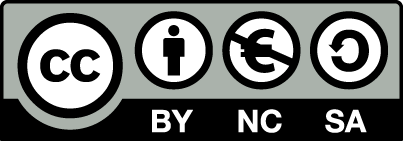 [1] http://creativecommons.org/licenses/by-nc-sa/4.0/ 
Ως Μη Εμπορική ορίζεται η χρήση:
που δεν περιλαμβάνει άμεσο ή έμμεσο οικονομικό όφελος από την χρήση του έργου, για το διανομέα του έργου και αδειοδόχο
που δεν περιλαμβάνει οικονομική συναλλαγή ως προϋπόθεση για τη χρήση ή πρόσβαση στο έργο
που δεν προσπορίζει στο διανομέα του έργου και αδειοδόχο έμμεσο οικονομικό όφελος (π.χ. διαφημίσεις) από την προβολή του έργου σε διαδικτυακό τόπο
Ο δικαιούχος μπορεί να παρέχει στον αδειοδόχο ξεχωριστή άδεια να χρησιμοποιεί το έργο για εμπορική χρήση, εφόσον αυτό του ζητηθεί.
Επεξήγηση όρων χρήσης έργων τρίτων
Δεν επιτρέπεται η επαναχρησιμοποίηση του έργου, παρά μόνο εάν ζητηθεί εκ νέου άδεια από το δημιουργό.
©
διαθέσιμο με άδεια CC-BY
Επιτρέπεται η επαναχρησιμοποίηση του έργου και η δημιουργία παραγώγων αυτού με απλή αναφορά του δημιουργού.
διαθέσιμο με άδεια CC-BY-SA
Επιτρέπεται η επαναχρησιμοποίηση του έργου με αναφορά του δημιουργού, και διάθεση του έργου ή του παράγωγου αυτού με την ίδια άδεια.
διαθέσιμο με άδεια CC-BY-ND
Επιτρέπεται η επαναχρησιμοποίηση του έργου με αναφορά του δημιουργού. 
Δεν επιτρέπεται η δημιουργία παραγώγων του έργου.
διαθέσιμο με άδεια CC-BY-NC
Επιτρέπεται η επαναχρησιμοποίηση του έργου με αναφορά του δημιουργού. 
Δεν επιτρέπεται η εμπορική χρήση του έργου.
Επιτρέπεται η επαναχρησιμοποίηση του έργου με αναφορά του δημιουργού
και διάθεση του έργου ή του παράγωγου αυτού με την ίδια άδεια.
Δεν επιτρέπεται η εμπορική χρήση του έργου.
διαθέσιμο με άδεια CC-BY-NC-SA
διαθέσιμο με άδεια CC-BY-NC-ND
Επιτρέπεται η επαναχρησιμοποίηση του έργου με αναφορά του δημιουργού.
Δεν επιτρέπεται η εμπορική χρήση του έργου και η δημιουργία παραγώγων του.
διαθέσιμο με άδεια 
CC0 Public Domain
Επιτρέπεται η επαναχρησιμοποίηση του έργου, η δημιουργία παραγώγων αυτού και η εμπορική του χρήση, χωρίς αναφορά του δημιουργού.
Επιτρέπεται η επαναχρησιμοποίηση του έργου, η δημιουργία παραγώγων αυτού και η εμπορική του χρήση, χωρίς αναφορά του δημιουργού.
διαθέσιμο ως κοινό κτήμα
χωρίς σήμανση
Συνήθως δεν επιτρέπεται η επαναχρησιμοποίηση του έργου.
21
Διατήρηση Σημειωμάτων
Οποιαδήποτε αναπαραγωγή ή διασκευή του υλικού θα πρέπει να συμπεριλαμβάνει:
το Σημείωμα Αναφοράς
το Σημείωμα Αδειοδότησης
τη δήλωση Διατήρησης Σημειωμάτων
το Σημείωμα Χρήσης Έργων Τρίτων (εφόσον υπάρχει)
μαζί με τους συνοδευόμενους υπερσυνδέσμους.
Χρηματοδότηση
Το παρόν εκπαιδευτικό υλικό έχει αναπτυχθεί στo πλαίσιo του εκπαιδευτικού έργου του διδάσκοντα.
Το έργο «Ανοικτά Ακαδημαϊκά Μαθήματα στο ΤΕΙ Αθήνας» έχει χρηματοδοτήσει μόνο την αναδιαμόρφωση του εκπαιδευτικού υλικού. 
Το έργο υλοποιείται στο πλαίσιο του Επιχειρησιακού Προγράμματος «Εκπαίδευση και Δια Βίου Μάθηση» και συγχρηματοδοτείται από την Ευρωπαϊκή Ένωση (Ευρωπαϊκό Κοινωνικό Ταμείο) και από εθνικούς πόρους.
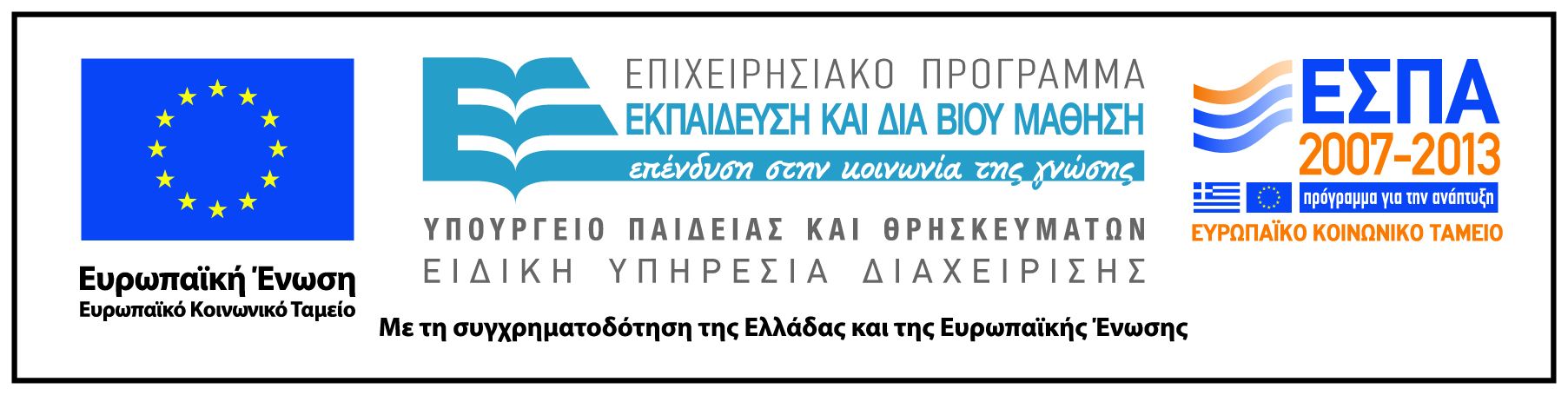